edisi 8
jilid 2
CASEFAIR
Prinsip-prinsip Ekonomi
PENERBIT ERLANGGA
CASE FAIR   Prinsip-prinsip Ekonomi   edisi 8 jilid 2
BAGIAN IVKONSEP DAN PERMASALAHAN DALAM ILMU EKONOMI MAKRO
Pengantar Ilmu Ekonomi Makro
Mengukur Output Nasional dan Pendapatan Nasional
Masalah Jangka Panjang dan Jangka Pendek: Pertumbuhan, Produktivitas, Pengangguran, dan Inflasi
BAGIAN IV   Konsep dan Permasalahan dalam Ilmu Ekonomi Makro
18Pengantar Ilmu Ekonomi Makro
BAB 18	Pengantar Ilmu Ekonomi Makro
ILMU EKONOMIMikro dan Makro
Ilmu ekonomi mikro membahas cara kerja industri individual dan perilaku unit pengambil keputusan individual

Ilmu ekonomi makro berkenaan dengan jumlah (agregat) dari keputusan individual
konsumsi semua rumah tangga dalam perekonomian
jumlah tenaga kerja yang ditawarkan dan diminta oleh semua individu dan perusahaan
jumlah total semua barang dan jasa yang diproduksi
4
BAB 18	Pengantar Ilmu Ekonomi Makro
ILMU EKONOMI MAKROAkar   (1)
Ilmu ekonomi makro lahir dari upaya menjelaskan Depresi Besar pada kurun 1930-an

Sejak saat itu, ilmu ini terus berkembang berkaitan dengan persoalan baru yaitu berubahnya masalah yang dihadapi perekonomian
5
BAB 18	Pengantar Ilmu Ekonomi Makro
ILMU EKONOMI MAKROAkar   (2)
Sepanjang akhir 1960-an, dipercaya bahwa pemerintah bisa "memperbaiki" perekonomian agar tetap berjalan seimbang pada setiap masa

Meskipun demikian, kinerja ekonomi yang lemah pada 1970-an memperlihatkan bahwa "perbaikan" ini tidak selalu berhasil
6
BAB 18	Pengantar Ilmu Ekonomi Makro
ILMU EKONOMI MAKROPersoalan yang Ditangani
Tiga topik persoalan utama bagi para ekonom makro adalah:

peningkatan tingkat harga keseluruhan (inflasi)
tingkat pertumbuhan output agregat
tingkat pengangguran
7
BAB 18	Pengantar Ilmu Ekonomi Makro
EKONOMI MAKROPengaruh Pemerintah
Beberapa perangkat yang dimiliki pemerintah untuk mempengaruhi ekonomi makro adalah:

kebijakan fiskal (keputusan tentang pajak dan belanja pemerintah)
kebijakan moneter (pengendalian penawaran uang)
kebijakan pertumbuhan atau sisi penawaran (kebijakan yang berfokus pada peningkatan tingkat pertumbuhan jangka panjang)
8
BAB 18	Pengantar Ilmu Ekonomi Makro
KOMPONEN EKONOMI MAKROAliran Melingkar
Diagram aliran melingkar memperlihatkan aliran pendapatan yang diterima dan pembayaran yang dilakukan oleh tiga pelaku perekonomian:

Swasta
Publik
Internasional
9
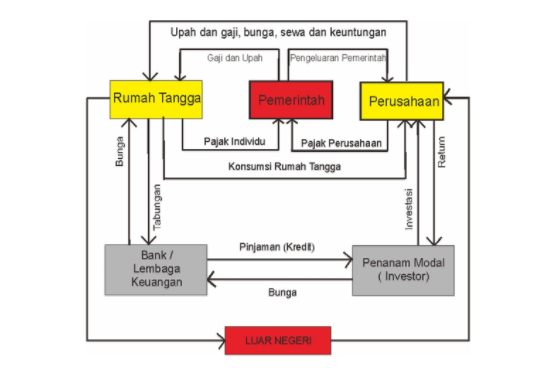 10
Tiga Arena Pasar
Pasar barang dan jasa
Pasar tenaga kerja
Pasar uang (finansial/keuangan)
11
Permintaan Agregat dan Penawaran Agregat
Permintaan Agregat
	Permintaan total barang dan jasa dalam suatu perekonomian
Penawaran Agregat
	Penawaran total barang dan jasa dalam suatu perekonomian
12
BAB 18	Pengantar Ilmu Ekonomi Makro
KOMPONEN EKONOMI MAKRODua Sisi Transaksi
Pengeluaran tiap orang adalah penerimaan bagi orang lain (tiap transaksi harus memiliki dua sisi)
13
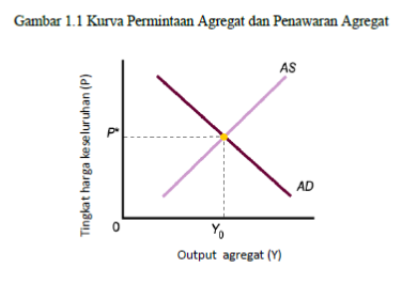 14
Siklus Bisnis
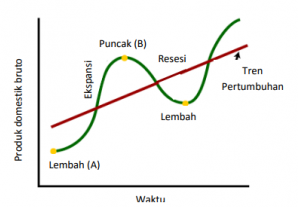 15
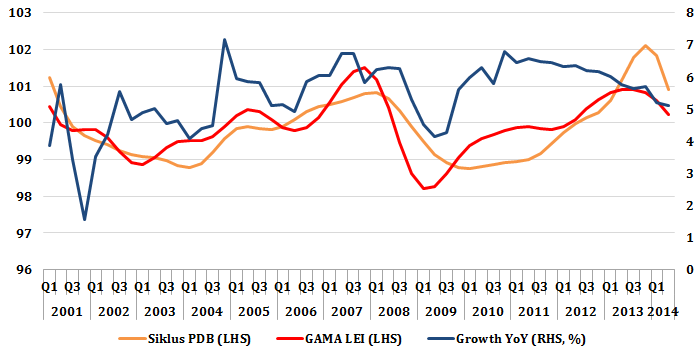 16